Flowr – Populate PowerPoint
<<if [invoicePaid == false]>>The invoice has not been paid.<<else>>The invoice has been paid.<</if>>
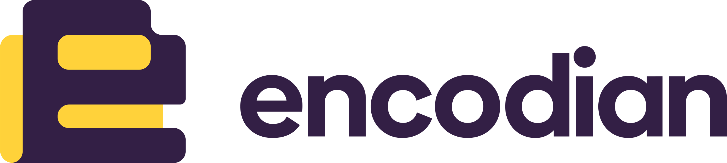